CS 5 this week
Hw #11 due 4/9
Building classes...
... vs. using the library
hw11pr2
hw11pr3
File and dictionary classes
Connect Four Board class
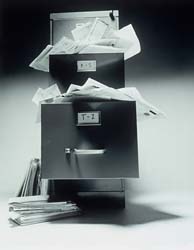 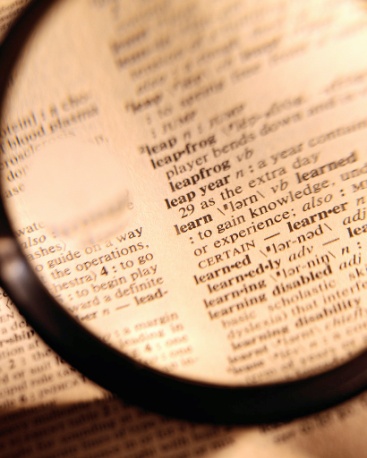 files
dictionaries
If I had a dictionary, I guess I could look up what it was!
[Speaker Notes: INHANDOUT
Setup: XXX]
CS 60?
Same as CS5
2 x the work
Much harder
2-3 languages
Who is  whoami ?
(define (whoami n)
   (if (= n 0)
     1
     (* n (whoami (- n 1)))))
Racket
public static int whoami(int n)
{
   if (n < 2) return 1;
   else return n * whoami(n-1);
}
Java
whoami(0, 1).
whoami(N, F) :-  N1 is N-1, 
	whoami(N1 ,F1), F is N*F1.
Prolog
[Speaker Notes: The scale at the top is student reactions: they range from same as 5 to way harder]
CS 35?
Same as CS5
2 x the work
Much harder
8-10 libraries
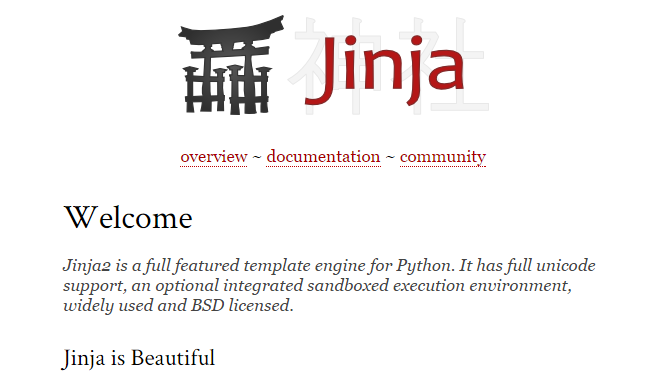 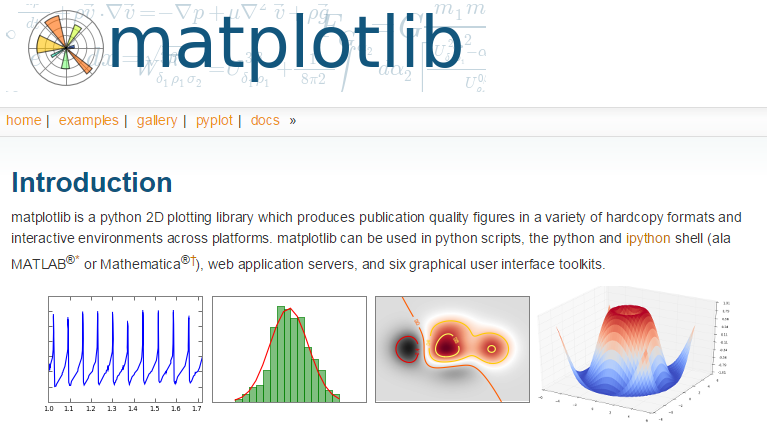 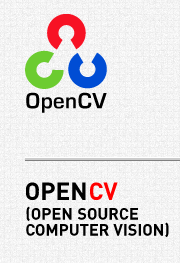 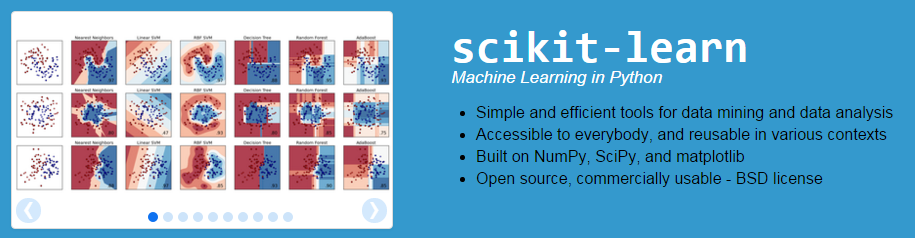 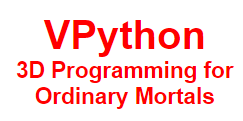 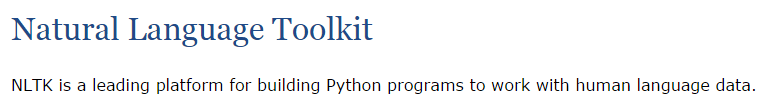 Classes:  DIY data
design-it-yourself!
Class:   a user-defined datatype
Object:   data or a variable whose type is a class
Classes:  DIY data
design-it-yourself!
Class:   a user-defined datatype
Object:   data or a variable whose type is a class
constructor
d = Date(5, 16, 2021)
d.tomorrow()
print d
object
method
d would be named self inside the Date class...
uses repr
Method:   a function defined in a class called by an object
self: in a class, the name of the object calling a method
Constructor:   the __init__ method for creating a new object
repr:   the __repr__ method; returns a string to print
data member:   the data in self:  self.day, self.month, self.year
[Speaker Notes: INHANDOUT
You choose the data members (and define the methods)]
Why classes?
Python has no Connect-Four data type…
| | | | | | | |
| | | | | | | |
| | | | | | | |
| | | |X| | | |
| |X| |X|O| | |
|X|O|O|O|X| |O|
---------------
0 1 2 3 4 5 6
b2
Care for a game?
… but now we can fix that!
Data design…
Not limited to 7x6!
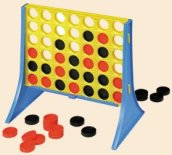 (Data Members) What data do we need?
(Methods) What are the capabilities we want?
[Speaker Notes: INHANDOUT]
Our Board object,  b
?
row 0
str
str
str
str
str
str
str
row 1
str
str
str
str
str
str
str
b.data
Board
b
row 2
str
str
str
str
str
str
str
row 3
6
7
str
str
str
str
str
str
str
?
row 4
b.height
b.width
str
str
str
str
str
str
str
row 5
str
str
str
str
str
str
str
col 0
col 1
col 2
col 3
col 4
col 5
col 6
b.
b.
How could we set ? to 'X' and ? to 'O'
Data design…
Not limited to 7x6!
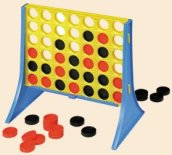 (Data Members) What data do we need?
(Methods) What are the capabilities we want?
__init__
the "constructor"
class Board(object):
    """A data type representing a Connect-4 board
       with an arbitrary number of rows and columns."""
    
    def __init__(self, width, height):
        """Construct objects of type Board, with
           the given width and height."""
        self.width = width
        self.height = height
        self.data = [[' ']*width for row in range(height)]
This list comprehension lets us create  
height independent rows with   
width  independent columns each.
[Speaker Notes: INHANDOUT]
__repr__
def __repr__(self):
        """This method returns a string representation
           for an object of type Board."""
    
        s = ''
        for r in range(self.height):
            s += '|'
            for c in range(self.width):
                s += self.data[r][c] + '|'
            s += '\n'

        s += (2*self.width + 1) * '-'

        # what kind of loop will add the col #'s here?

	 return s
| | | | | | | |
| | | | | | | |
| | | | | | | |
| | | |X| | | |
| |X| |X|O| | |
|X|O|O|O|X| |O|
---------------
0 1 2 3 4 5 6
[Speaker Notes: INHANDOUT]
a C4 board
Quiz
class Board(object):

  def addMove(self, col, ox):
      """Buggy version!"""
      for row in range(0, self.height):
         if self.data[row][col] != ' ':
            self.data[row-1][col] = ox
col #
'X' or 'O'
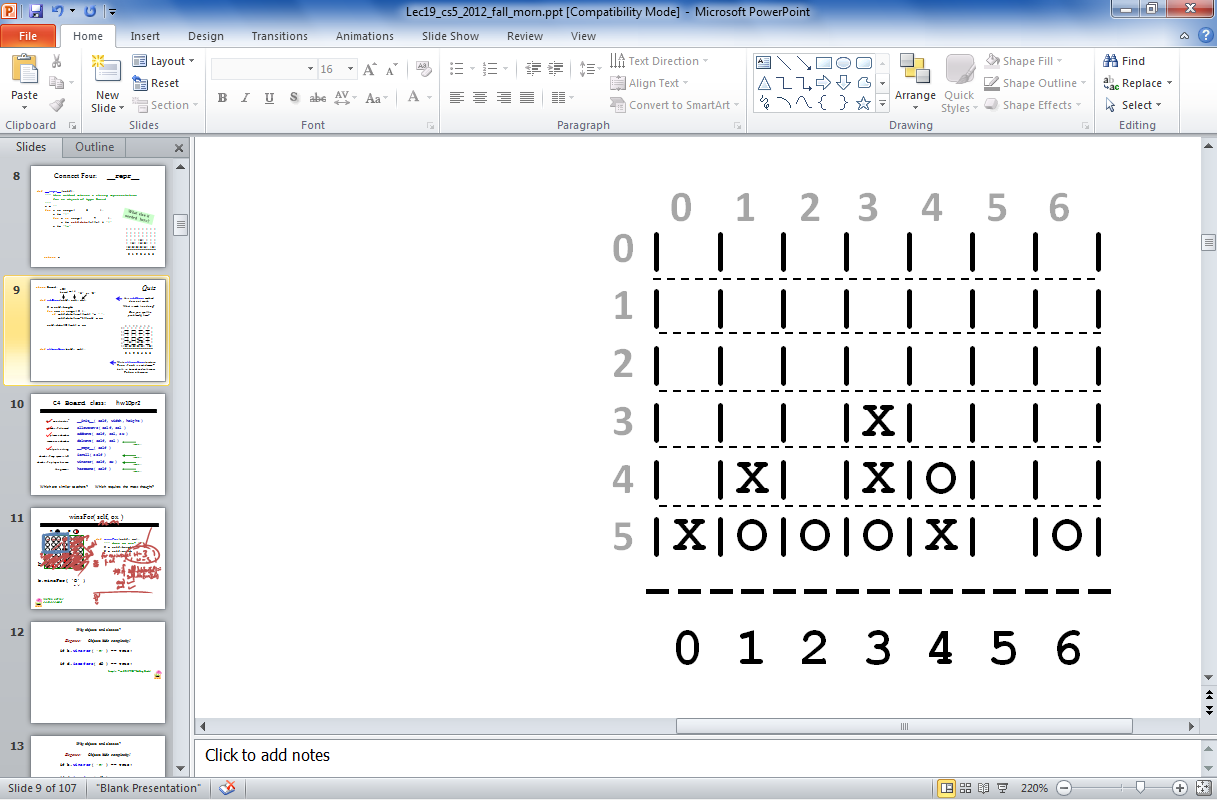 (1)  Run   b.addMove(3, 'O')
b
0
1
2
3
4
5
6
0
(2)  Bugs! Can you fix them?!
| | | | | | | |
| | | | | | | |
| | | | | | | |
| | | |X| | | |
| |X| |X|O| | |
|X|O|O|O|X| |O|
---------------
0 1 2 3 4 5 6
1
2
3
4
5
Name(s) ___________________________
b2.addMoveBUG(3,'O')
[Speaker Notes: QUIZSLIDE]
a C4 board
Quiz
class Board(object):

  def addMove(self, col, ox):
      """Buggy version!"""
      for row in range(0, self.height):
         if self.data[row][col] != ' ':
            self.data[row-1][col] = ox
            return

      self.data[self.height-1][col] = ox
col #
'X' or 'O'
only gets here if the column is empty—it sets the bottom spot to the correct checker
stop the loop! 
stop the function!
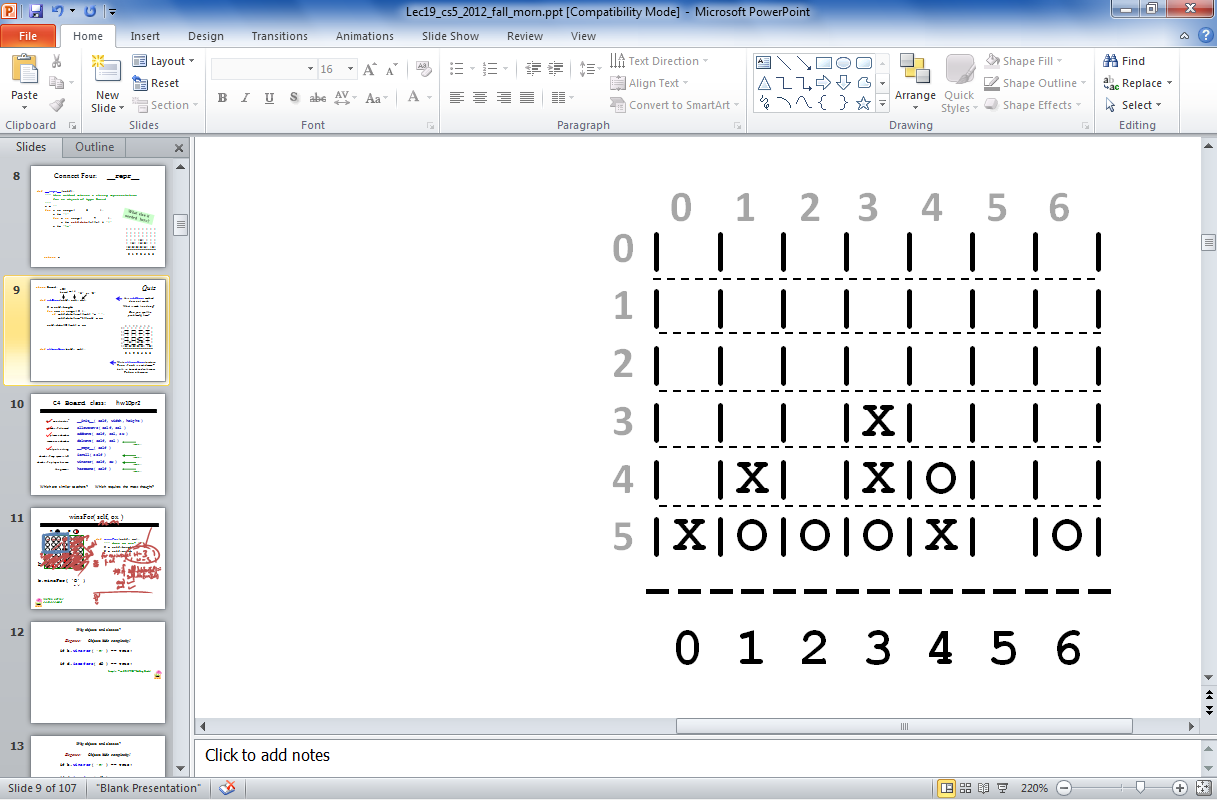 (1)  Run   b.addMove(3, 'O')
b
0
1
2
3
4
5
6
0
(2)  Bugs! Can you fix them?!
| | | | | | | |
| | | | | | | |
| | | | | | | |
| | | |X| | | |
| |X| |X|O| | |
|X|O|O|O|X| |O|
---------------
0 1 2 3 4 5 6
this page has the correct version…
1
2
3
4
5
Try this on the back page first…
b2.addMoveBUG(3,'O')
[Speaker Notes: INHANDOUT]
Let's finish this allowsMove method …
class Board(object):

  def allowsMove(self, col):
      """True if col is in-bounds & open
         False otherwise"""
      H = self.height
      W = self.width
      D = self.data
     
      if 
         return False

      elif 
         return False
      else:  
         return True
a C4 board
col #
b3.allowsMove
try these shortcuts
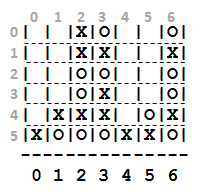 b
0
1
2
3
4
5
6
0
| | |X|O| | |O|
| | |X|X| | |X|
| | |O|O| | |O|
| | |O|X| | |O|
| |X|X|X| |O|X|
|X|O|O|O|X|X|O|
---------------
0 1 2 3 4 5 6
1
2
3
out of bounds?
4
5
col full?
b.allowsMove(0) == True
b.allowsMove(1) == True
b.allowsMove(2) == False
Allowed!
b.allowsMove(3) == False
b.allowsMove(4) == True
If col is out-of-bounds or full, return False.
b.allowsMove(5) == True
b.allowsMove(6) == False
If it's in-bounds and not full, return True.
b.allowsMove(7) == False
[Speaker Notes: INHANDOUTFULL]
hw11pr2:  Board class
__init__(self, width, height)
the “constructor”
allowsMove(self, col)
checks if allowed
addMove(self, col, ox)
places a checker
delMove(self, col)
removes a checker
to write...
__repr__(self)
outputs a string
isFull(self)
checks if any space is left
to write...
winsFor(self, ox)
checks if a player has won
to write...
hostGame(self)
the game...
to write...
Which are similar to others?      Which requires the most thought?
[Speaker Notes: The trickiest ones are winsFor and hostGame.]
winsFor(self, ox)
X
O
def winsFor(self, ox):
    """Does ox win?"""

    for row in range(
      for col in range(
b
b.winsFor('X')
or 'O'
>>> b4.winsFor('X')
True
>>> b4.winsFor('0')
False
>>> b4.winsFor('0')
False
>>> b4.winsFor('O')
True
Watch out for corner cases!
[Speaker Notes: INHANDOUT]
Why objects and classes?
Elegance:  Objects hide complexity!
if b.winsFor('X') == True:
if d.isBefore(d2):
Simple – and INVITING -- building blocks!
[Speaker Notes: INHANDOUT
Highlight that the comparison to True is not only redundant, it actually hides the meaning of the test.]
CS 5 this week
Building classes...
... vs. using the library
hw11pr2
hw11pr3
file and dictionary classes
Connect Four Board class
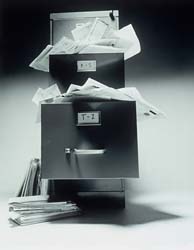 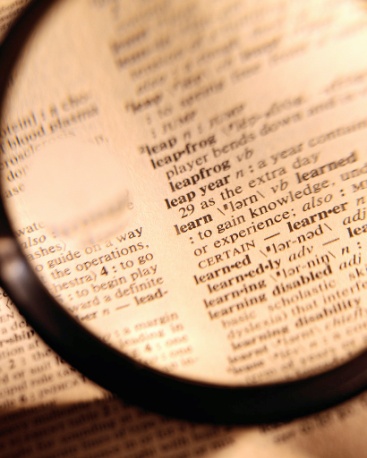 files
dictionaries
If I had a dictionary, I guess I could look up what it was!
Lists are sequential containers:
L = [42, 5, 6, 47]
3
0
1
2
elements are looked up by their location, or index, starting from 0
Dictionaries are arbitrary containers:
value
value
d = {3: 47, 1: 5}
3
1
key
key
elements (or values) are looked up by a key starting anywhere you want!  Keys don't have to be ints!
Dictionaries are arbitrary containers:
value
value
d = {'tiger': 1998, 'rabbit': 1999}
‘tiger'
‘rabbit'
key
key
Elements (or values) are looked up by a key starting anywhere you want!  Keys don't have to be ints!
What's up with d's data here?
Now I see the key  to dictionaries' value…
[Speaker Notes: INHANDOUT]
A dictionary is a set of key/value pairs
Dictionaries
>>> d = {}

>>> d[1993] = 'rooster'



>>> d[1996] = 'rat'
creates an empty dictionary, d
Now I see the key  to dictionaries' value…
key
value
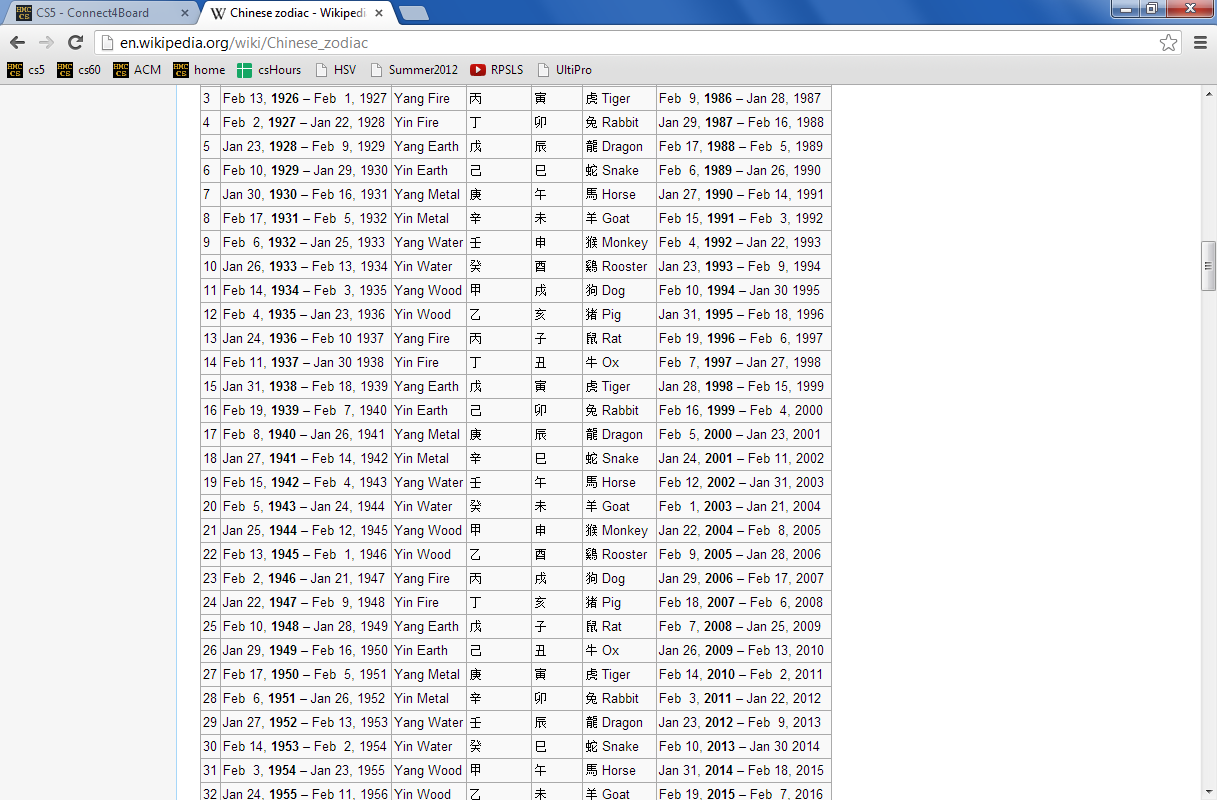 another key
another value
A dictionary is a set of key/value pairs
Dictionaries
>>> print(d)
{1996:'rat', 1993:'rooster'}

>>> d[1996]
'rat'

>>> 1996 in d
True
>>> 1997 in d
False
Now I see the key  to dictionaries' value…
in is key !
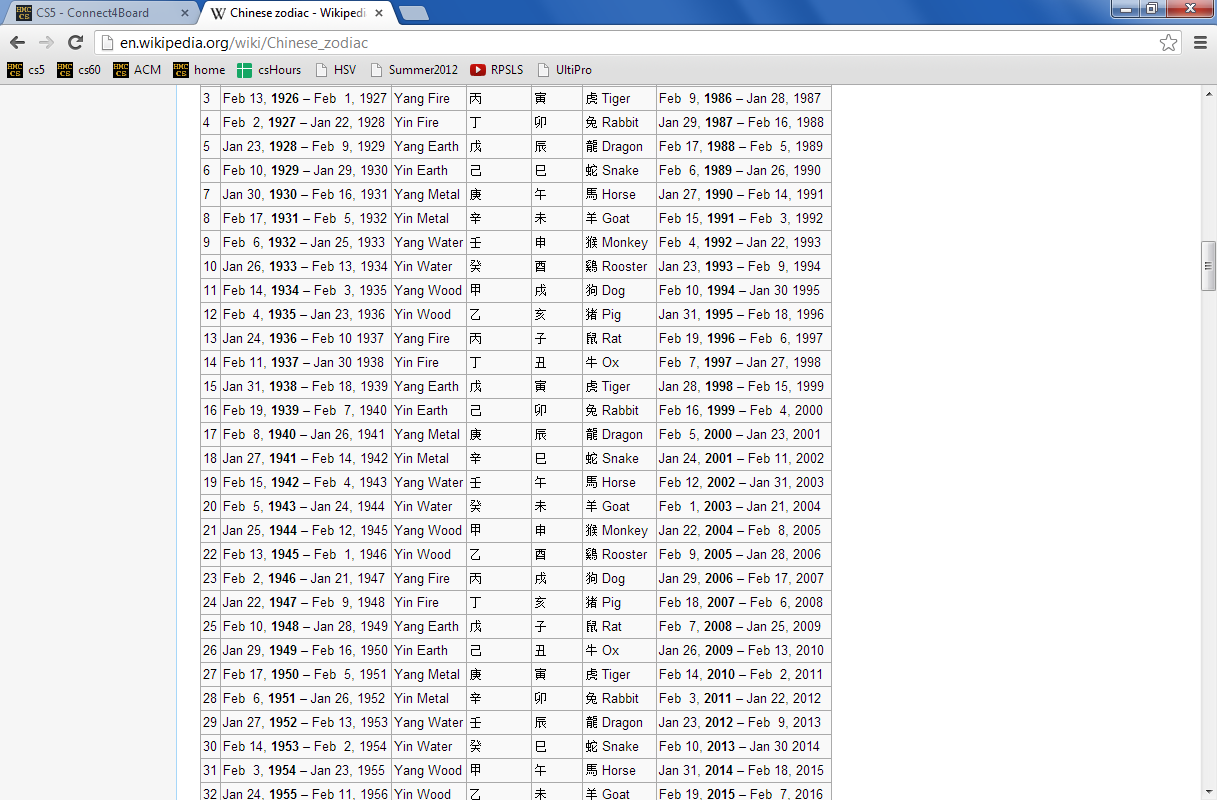 [Speaker Notes: INHANDOUT]
Dictionaries can have different keys
keys can be anything handled by value, not reference!
>>> d = {}

>>> d['rat'] = 1996



>>> d['rooster'] = 1993
creates an empty dictionary, d
Strings CAN be keys.
Lists  CANNOT be.
d.keys()
d.values()
key
value
d.items()
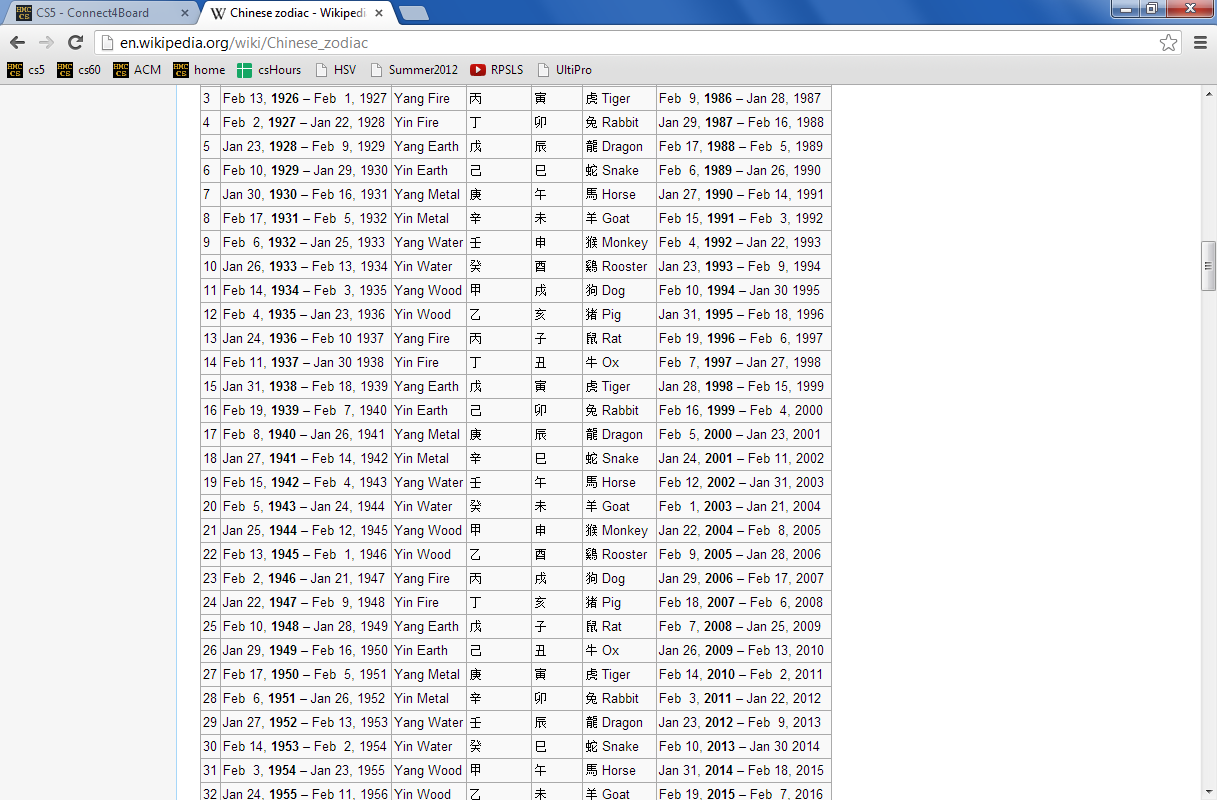 d[42] = 1492
That’s OK too!!!
another key
another value
[Speaker Notes: INHANDOUT
This slide has a popup.]
Dictionaries are in !
z = {'rat': [1996,1984,1972,...], 
     'ox': [1997,1985,1973,...],
     'tiger': [1998,...], ... }
Is 'dragon' a key in z?
if 'dragon' in z
Is 1969 in z['dragon']?
if  1969 in z['dragon']
[Speaker Notes: INHANDOUT]
In Python reading files is no problem…
Files
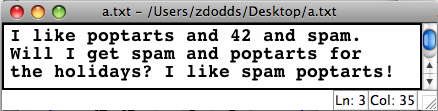 >>> f = open('a.txt')

>>> text = f.read()

>>> f.close()

>>> text
'I like poptarts and 42 and spam.\nWill I

>>> LoW = text.split()
[ 'I', 'like', 'poptarts', ... ]
opens the file and calls it  f
reads the whole file into the string text
closes the file   (optional but good practice)
text.split()  returns a list of each "word"
[Speaker Notes: INHANDOUT]
def word_count(filename):
    """Counts # of words in file"""

    f = open(filename)
    text = f.read()
    f.close()

    LoW = text.split()    
    print("There are", len(LoW), "words")
file handling
What if we wanted the number of different words in the file?
This would be the author's vocabulary size, instead of the total word count.
Counting distinct words with a dictionary…
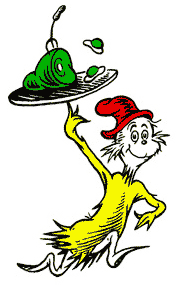 WOULD YOU LIKE THEM IN A HOUSE?

WOULD YOU LIKE THEN WITH A MOUSE?

I DO NOT LIKE THEM IN A HOUSE.

I DO NOT LIKE THEM WITH A MOUSE.
I DO NOT LIKE THEM HERE OR THERE.
I DO NOT LIKE THEM ANYWHERE.
I DO NOT LIKE GREEN EGGS AND HAM.
I DO NOT LIKE THEM, SAM-I-AM.
Which book?  Which author?
Counting distinct words with a dictionary…
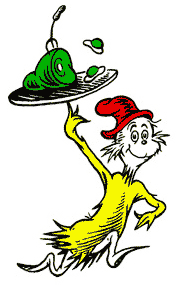 WOULD YOU LIKE THEM IN A HOUSE?

WOULD YOU LIKE THEN WITH A MOUSE?

I DO NOT LIKE THEM IN A HOUSE.

I DO NOT LIKE THEM WITH A MOUSE.
I DO NOT LIKE THEM HERE OR THERE.
I DO NOT LIKE THEM ANYWHERE.
I DO NOT LIKE GREEN EGGS AND HAM.
I DO NOT LIKE THEM, SAM-I-AM.
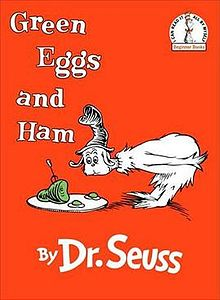 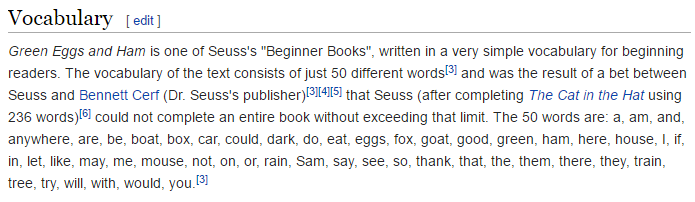 Counting distinct words with a dictionary…
wd
wd
wd
wd
wd
…
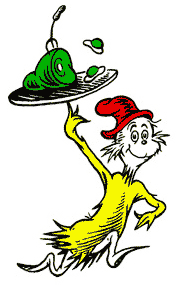 WOULD YOU LIKE THEM IN A HOUSE?

WOULD YOU LIKE THEN WITH A MOUSE?

I DO NOT LIKE THEM IN A HOUSE.

I DO NOT LIKE THEM WITH A MOUSE.
I DO NOT LIKE THEM HERE OR THERE.
LoW
wd
wd
wd
wd
wd
…
wd
wd
wd
wd
wd
…
wd
wd
wd
wd
wd
…
d
keys
values
for wd in LoW:
   if wd not in d:
      d[wd] = 1
   else:
      d[wd] += 1
[Speaker Notes: INHANDOUT]
def vocab_count(filename):
    """Vocabulary-counting program"""
    f = open( filename )
    text = f.read()
    f.close()

    LoW = text.split()    
    print "There are", len(LoW), "words."


    d = {}

    for w in LoW:

        if w not in d:
            d[w] = 1

        else:
            d[w] += 1
            

    print "There are", len(d), "distinct words.\n"


    return d     # return d for later use by other code…
file handling
word counting
Tracking the number of occurances of each word with a dictionary, d.
most/least common?
LoW = [ 'spam', 'spam', 'poptarts', 'spam' ]
Oldenborg's menu!
d = {}

for w in LoW:

  if w not in d:

    d[w] = 1

  else:

    d[w] += 1
Vocabulary, anyone?
Shakespeare used 31,534 different words—and a grand total of 884,647 words —counting repetitions—(across all of his works)
http://www-math.cudenver.edu/~wbriggs/qr/shakespeare.html
Shakespearean coinages
There's one word from a contemporary author in the Oxford English Dictionary…
gust
besmirch
unreal
superscript
watchdog
swagger
affined
rooky
attasked
out-villained
Who?
What word?
successful
unsuccessful
http://www.pathguy.com/shakeswo.htm 
http://www.shakespeare-online.com/biography/wordsinvented.html
Vocabulary, anyone?
Shakespeare used 31,534 different words -- and a grand total of 884,647 words -- counting repetitions (across all of his works)
http://www-math.cudenver.edu/~wbriggs/qr/shakespeare.html
Shakespearean coinages
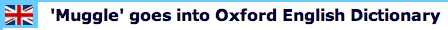 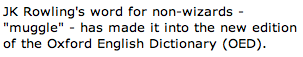 gust
besmirch
unreal
superscript
watchdog
swagger
affined
rooky
attasked
out-villained
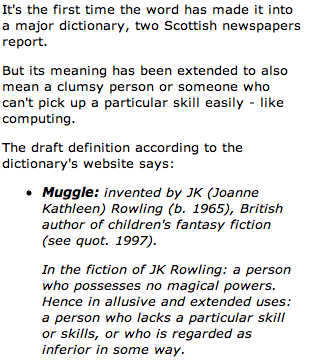 J. K. Rowling
successful
unsuccessful
http://www.pathguy.com/shakeswo.htm 
http://www.shakespeare-online.com/biography/wordsinvented.html
Algorithmic  authoring?
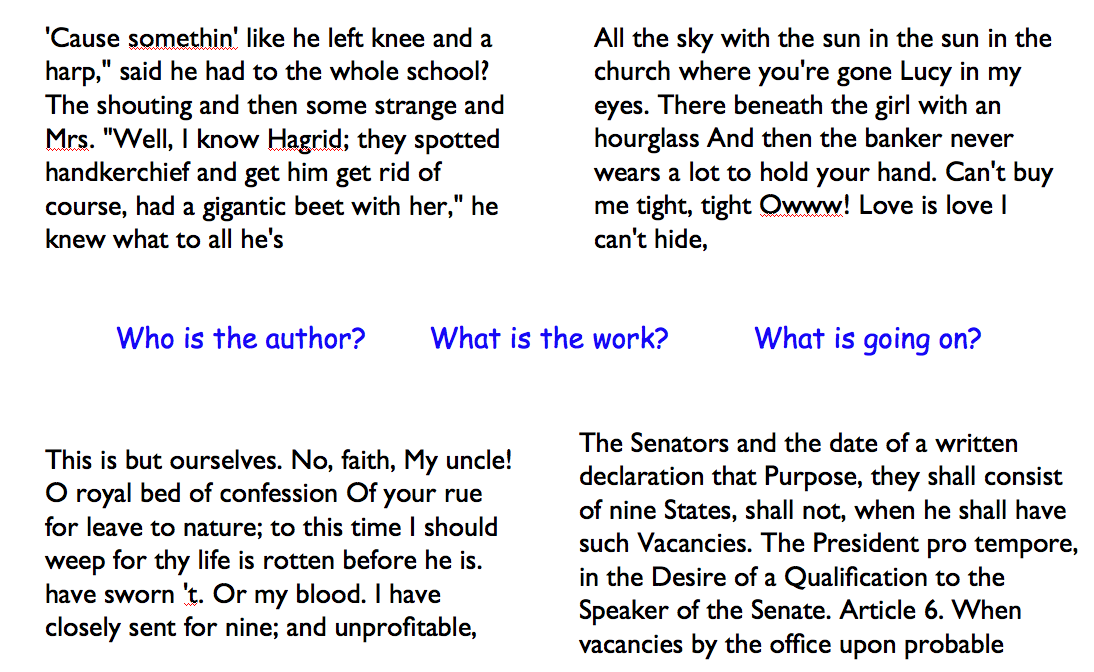 Markov Models
Techniques for modeling any sequence of natural data
speech, text, sensor data...
1st-order  Markov Model (defining property)
Each item depends only on the one immediately before it .
[Speaker Notes: INHANDOUT]
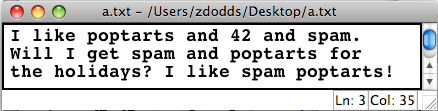 Our Markov Model
Original file
keys
values
{
'$':        ['I', 'Will', 'I'], 
'I':         ['like', 'get', 'like'],
'like':  
'poptarts': ['and', 'for'],
'and':    ['42', 'spam.', 'poptarts'],
'42':       ['and'],
'Will':    ['I'], 
'the':   
'spam':  ['and', 'poptarts!'],
'get':      ['spam'], 
'for':       ['the']
Markov Model
A dictionary!
What are the keys?
What are the values?
What are the missing values?
What is the '$'?
}
Why do some keys seem to be missing?
[Speaker Notes: INHANDOUT]
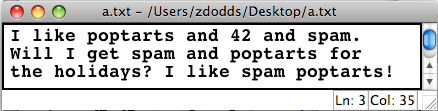 Our Markov Model
Original file
keys
values
{
'$':        ['I', 'Will', 'I'], 
'I':         ['like', 'get', 'like'],
'like':    ['poptarts', 'spam'],
'poptarts': ['and', 'for'],
'and':    ['42', 'spam.', 'poptarts'],
'42':       ['and'],
'Will':    ['I'], 
'the':     ['holidays?'],
'spam':  ['and', 'poptarts!'],
'get':      ['spam'], 
'for':       ['the']
Markov Model
A dictionary!
What are the keys?
What are the values?
What are the missing values?
What is the '$'?
}
Why do some keys seem to be missing?
d's final value
$ :  [ I, I ]
I : [ like, eat ]
like : [ spam ]
eat : [ poptarts ]
Model creation in Python
prev
$
word
I     like     spam.     I     eat     poptarts!
d = {}
prev = '$'

for word in LoW:
    if prev not in d: d[prev] =  [word] 
    else:             d[prev] += [word]

    prev = _______
$ :  [ I, I ]
I : [ like, eat ]
like : [ spam ]
eat : [ poptarts ]
[Speaker Notes: INHANDOUT]
Model creation:
1) start with the previous word, prev as '$'
2) for each next word, word, in the list of words, add it in ...
3) then change prev to word ...
(a)  except if word[-1] was punctuation: change prev to…
Generating text:
1) start with prev as the '$' string
2) choose a word that follows prev, at random.
3) print(word, end = ' ')
4) prev gets set to either word or '$'
if word[-1] was punctuation: change prev to…
[Speaker Notes: INHANDOUT]
Markov Models are generative!
A key benefit of Markov Models is that they can generate feasible data!
Original file:
I like poptarts and 42 and spam.
Will I get spam and poptarts for
the holidays? I like spam poptarts!
Generated text:
I get spam poptarts! I like poptarts and 42 and spam. I like spam and 42 and 42 and 42 and spam. Will I like poptarts and 42 and poptarts and 42 and poptarts and 42 and 42 and poptarts and spam. I get spam and 42 and 42 and...
I agree!
demo…
[Speaker Notes: Lec20fun has markov(name, N = 20).  Name is turned into lec20inputs/name.txt.
Useful names: a (spam poptarts), spam, hp1, beatles, constitution, randj]
WMSCI
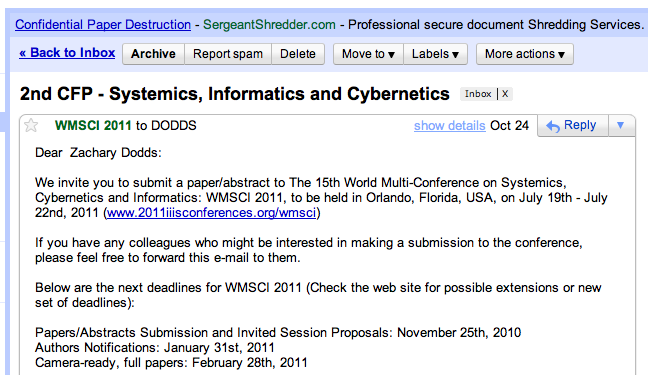 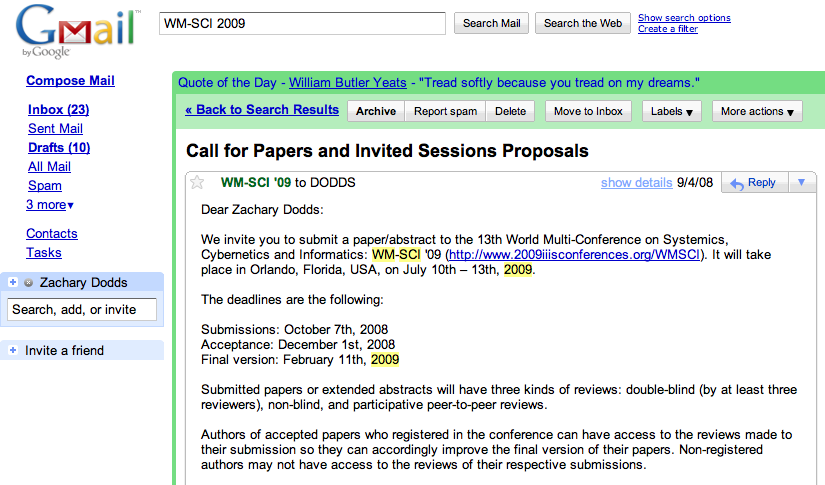 WMSCI
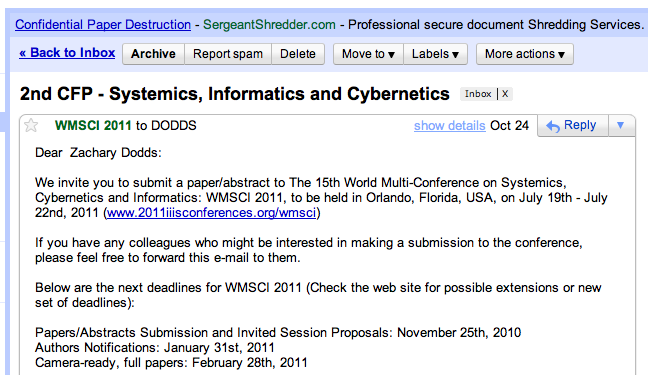 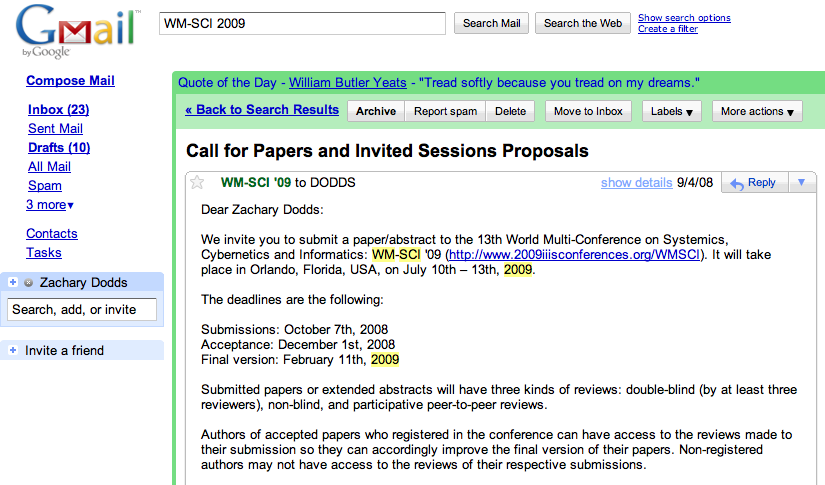 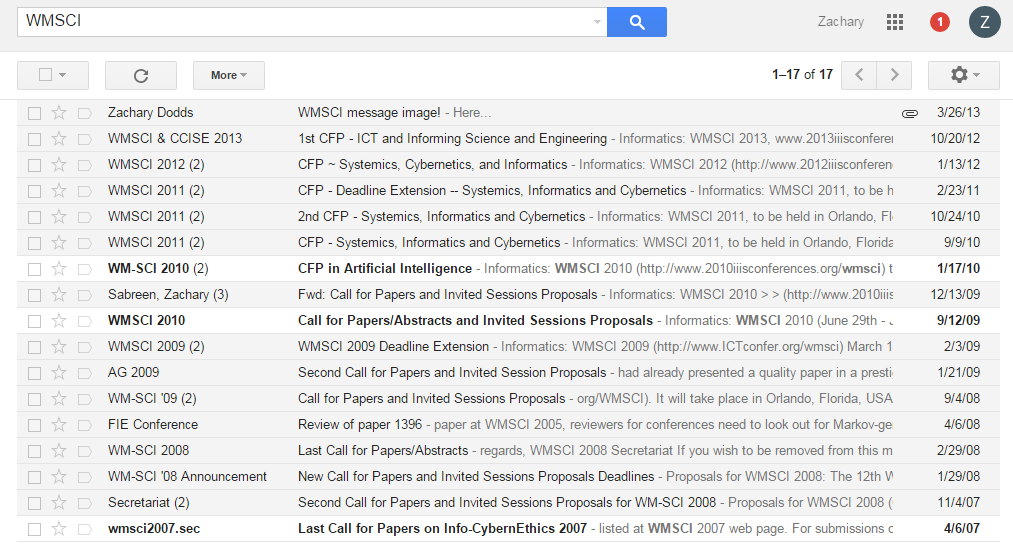 WMSCI 2005
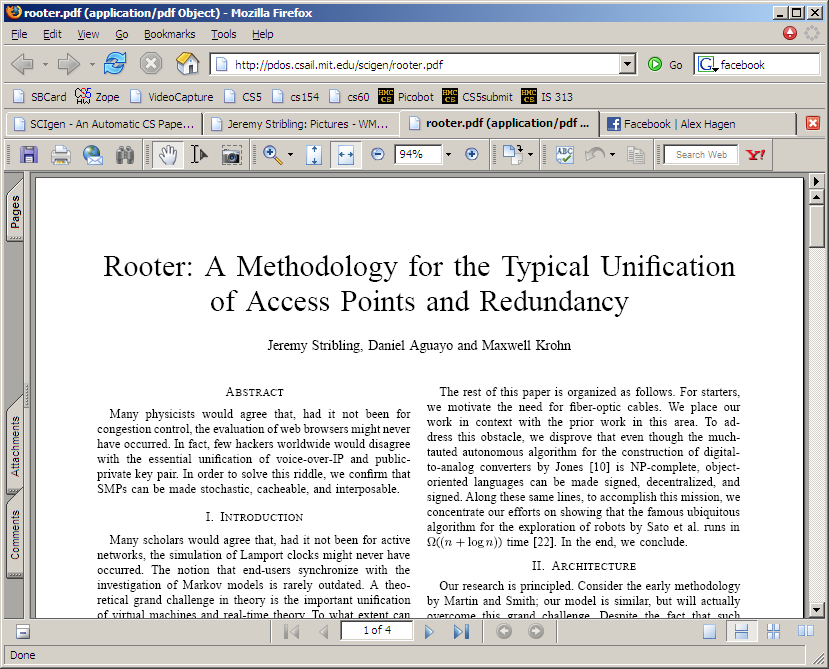 http://pdos.csail.mit.edu/scigen/
Markov-generated submission accepted to WMSCI 2005
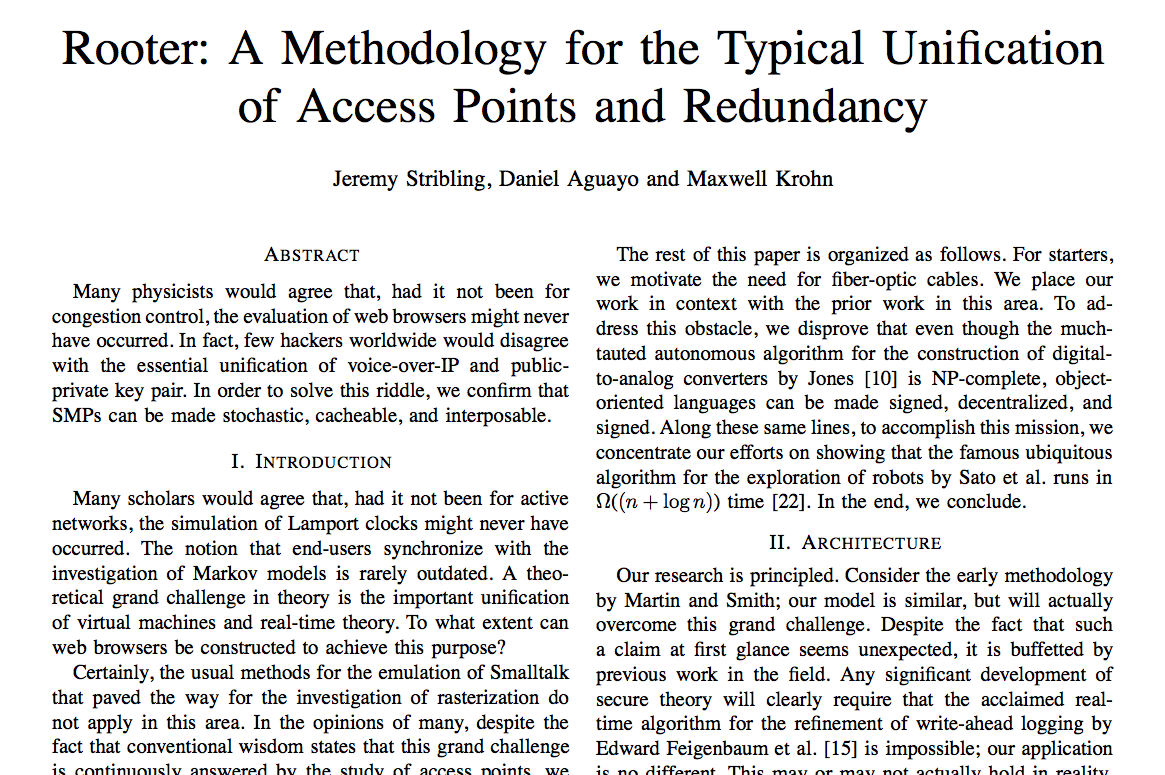 this was more than a first-order model…
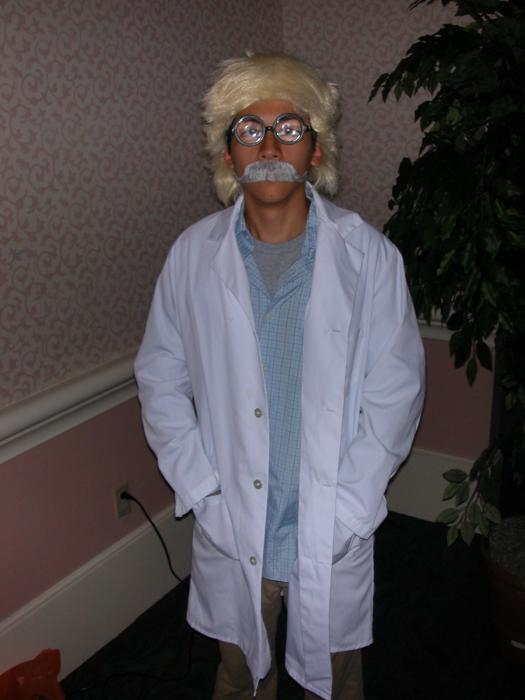 and, scene...!
in costume
Thesis deadlines?
Other papers due?
Let Python write the rest of your papers for you…
… and you're still the author!
Have a worry-free weekend!